Кәсіпкерлік және бизнес негіздері
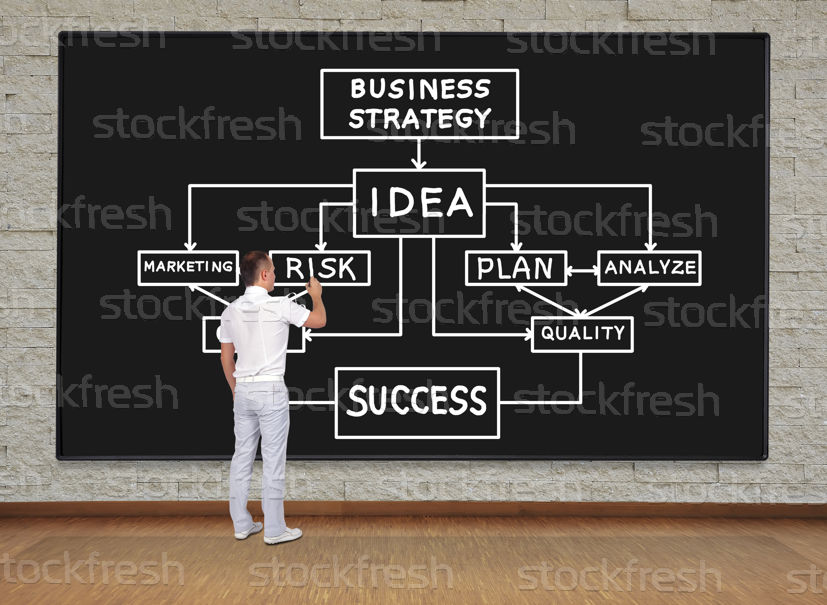 10 сынып
4.5 Прототип жасау
Сабақтың тақырыбы:
Табылған шешімдерді  тестілеу үшін модель құру (1-сағат)
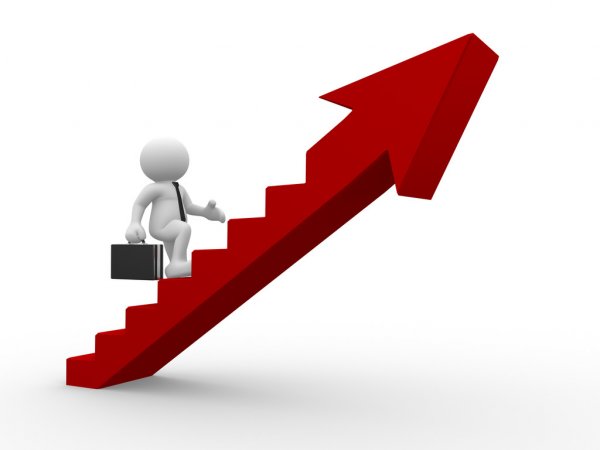 Оқу мақсаты:
10.4.5.1. Прототип жасауды түсінеді және қағидаларын түсіндіреді;
Сабақтың мақсаты: 
Оқушылардың өздігінен прототип жасауды түсінеді және қағидаларын түсіндіруіне қолайлы жағдай туғызу. 
Күтілетін нәтиже:
Барлық оқушы прототип жасауды түсінеді және қағидаларын түсіндіреді. Олардың ішінен көбісі алған білімін тереңдетеді, жүйелейді;
Лексика және терминология:
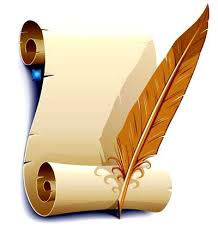 Прототип жасау––прототипирование–prototyping
Тәжрибелік үлгі– 
     опытный образец–           preproduction model
Қолданылатын ресурстар
10сынып оқулық 4-бөлімнен 165-170 бет
«Электронды қосымшамен жұмыс»      Прототип жасау туралы мәліметпен танысыңыздар,тапсырмаларды орындадыңыздар (№30 қосымша материал)
Иллюстрациялық материалдарға  сілтеме: https:/ /i6.photo.2gis.com
Электронды қорлар:
1.НПП «Атамекен» Сборник «100 проектов для малого бизнеса»www.palata.kz
2.www.4portfolio.ru
3.www.bibliotekar.ru
4.www.911-seoweb.ru 
5.www.kakzarabattivat.ru
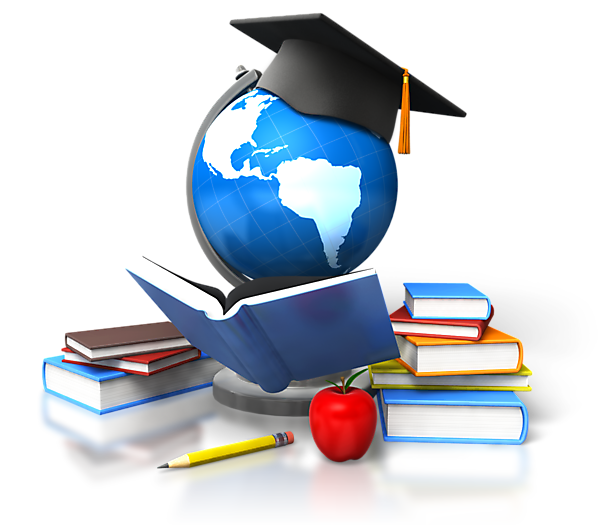 Жауап беріңіз...
1. Брейнстроминг дегеніміз не? 
2.Брейнстроминг кезеңдерін атаңыздар?
3.Идея ойлап табу ол.....???
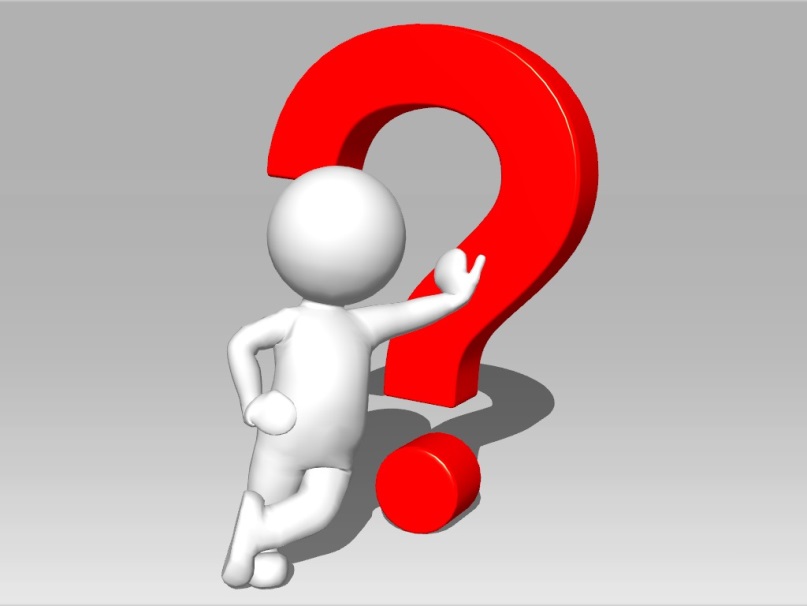 Прототип жасау-(инженерлік)жаңа дизайн,құрылымдағы, үлгідегі құрылғы жұмыс моделі.Оның пайдасы- сіз қолыңызбен ойлайсыз және көру, есту, сезу сияқты рецепторларды іске қосасыз. 
Мақсаты:
-жаңаша ойлау;
-қай жерде нені өзгертуге болатыны;
-байқала бермейтін тұстарға назар аудару;
-уақыт,күш-жігер,қаржыны үнемдеу;
-таңдау,дұрыс идеясын тексеру
-дұрыс жобалау, шешімнің дұрыс тұстарын нақтылау;
Орындау керек…
1-тапсырма
Сіз менеджер ретінде  прототип жасауды қалай іске асырасыз және ұсынасыз?
-жобалау үшін неше сағат...?
-дизайн үшін неше сағат.....?
-фронт-энд даярлау үшін неше сағат..?
-бэк-энд даярлау үшін неше сағат..?
Барлығы : неше сағат+түзету болар еді
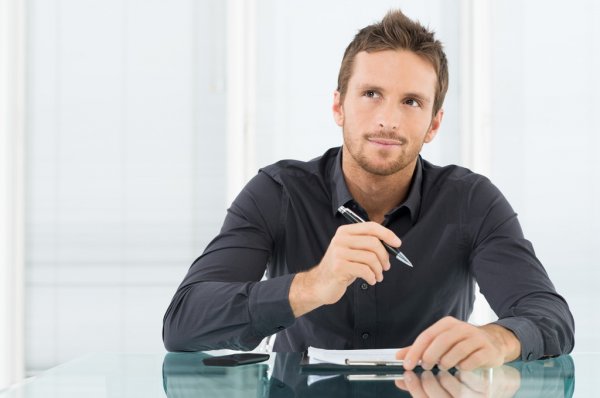 Тапсырма…
2-тапсырма
Сұрақтарға жауап беріңіз:
1.Прототип жасау кезеңінде дизайнды жобалау қаншалықты маңызды?
2.Прототип қай кезде жасалуы керек?Не себепті?
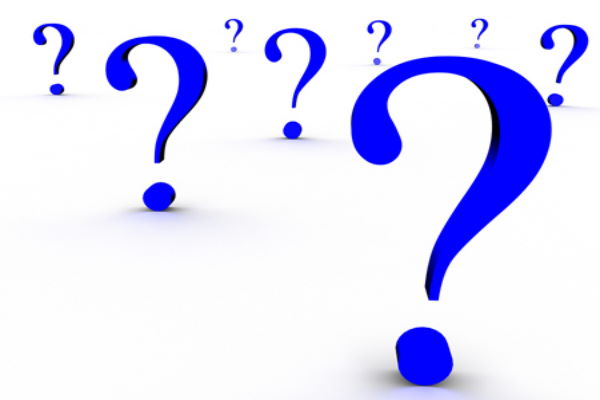 Тапсырма…
3-тапсырма
Прототип жасаудың кезеңдерін сипаттаңыздар:
1.Мәтін идеясы бойынша тақырыптық сөйлем жазыңыздар
2.Тақырыптық сөйлемдердің маңыздылығын дәлелдеңіздер
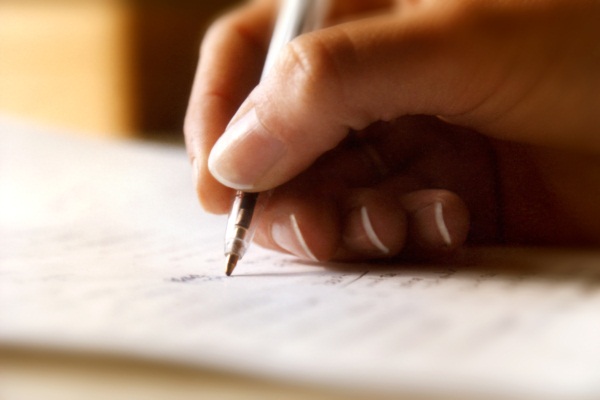 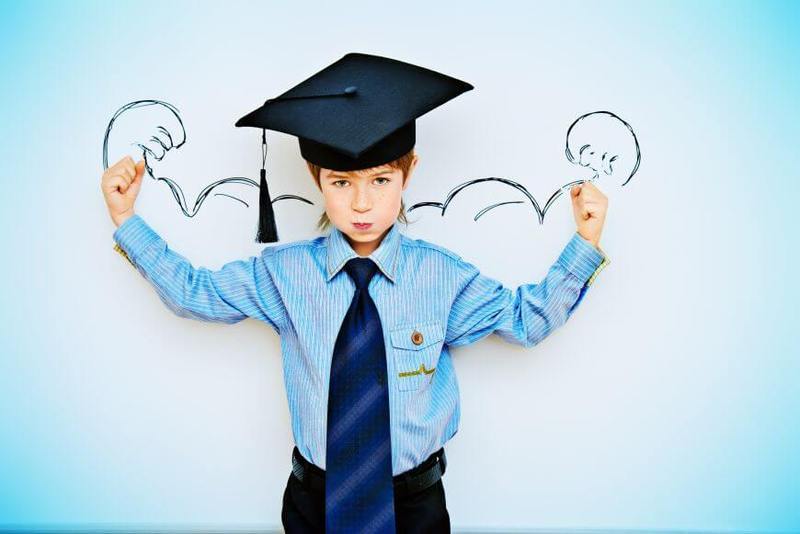 Рефлексия
Енді мен білемін .....
-прототип маңыздылығы мен тиімділігін жете түсінемін;
-туындаған идеяларды жаңаша ойлау арқылы іске асыра  білемін;
-Нәтижесінде нені өзгертіп жаңаша жасауға болатынын түсінемін
Енді мен жасай аламын...
-айтылған идеяларды жүйелей отырып,ең тиімдісін таңдаймын;
-алған білімімді жүзеге асыруда бірқатар ережелер мен ұстанымдарға сүйенемін
Тақырыпқа байланысты сұрақтарыңыз болса;
Айтар ойыңыз немесе ұсынысыңыз болса;
Орындаған тапсырмаларыңызды  фотоға түсіру 
     немесе көшіру арқылы
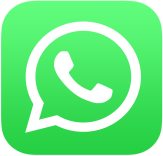 ..................
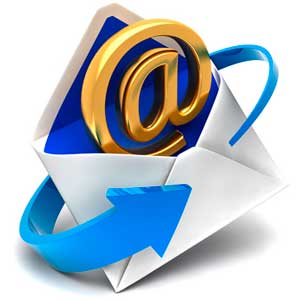 ..................
Ватцап нөміріме немесе электрондық поштама жолдаңыз, сол арқылы кері байланыс орната алатындығымызды ескерткім келеді.

СӘТТІЛІК!!!